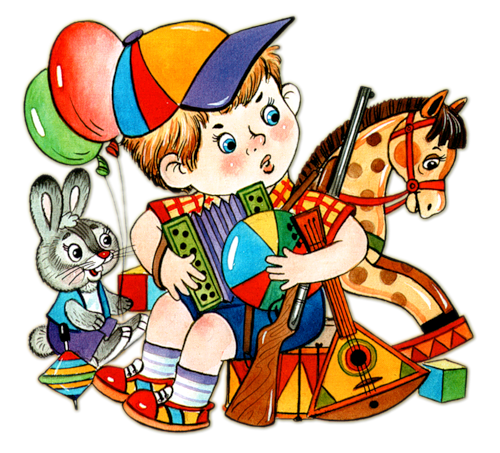 Игра — это способ приобретения навыков, присущих взрослым людям. Детские игры, по существу, могут быть приравнены к работе и учебе.
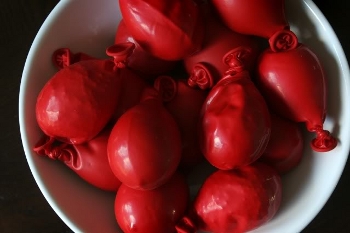 Забавные шарики
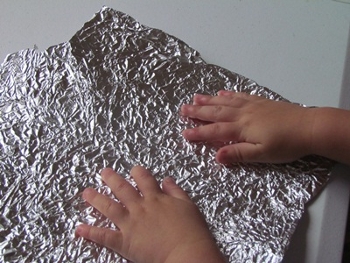 Игра с фольгой
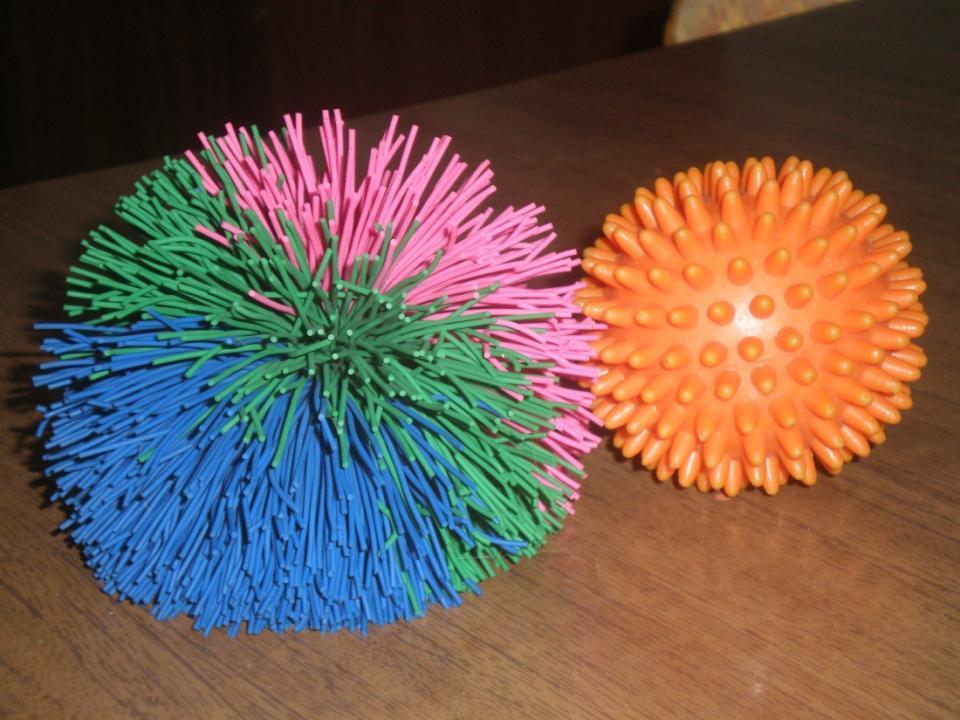 Мячики «Ёжики»
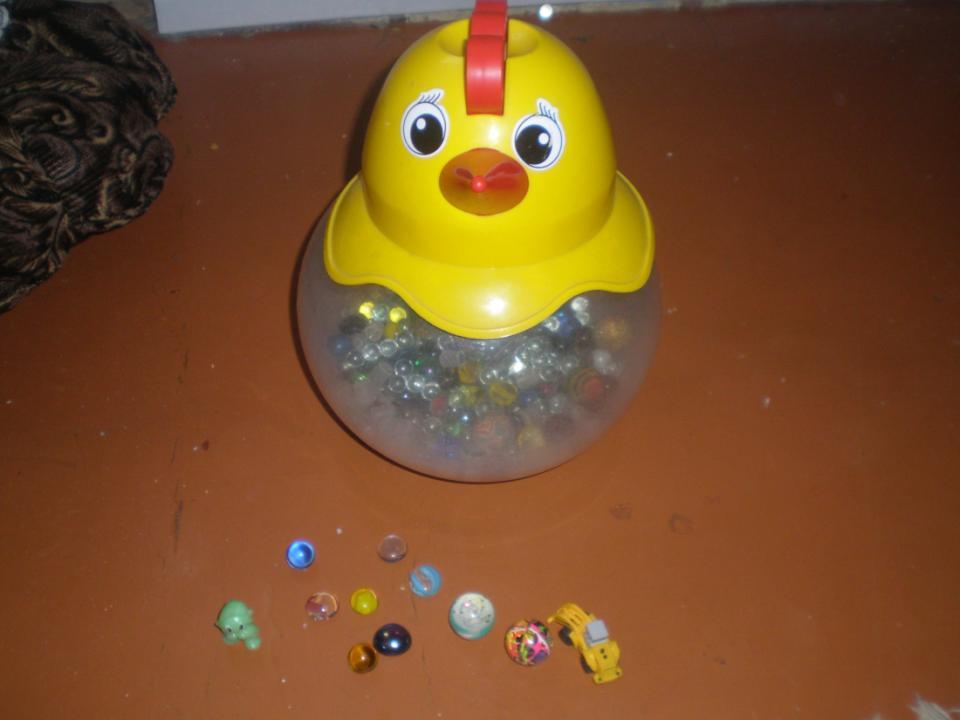 Весёлый петушок
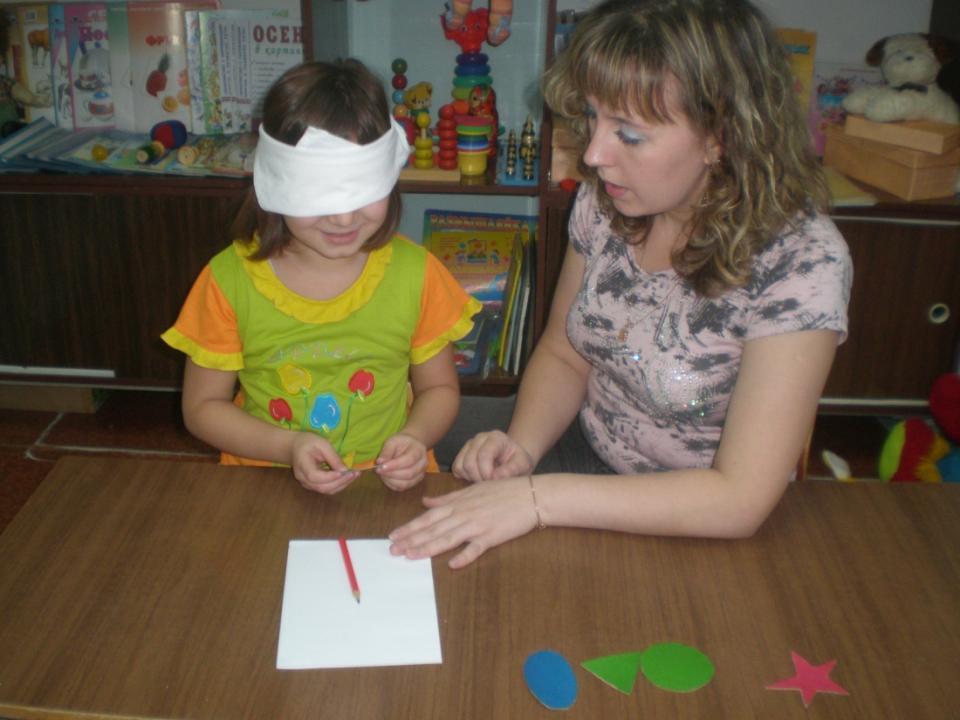 Узнай по контору
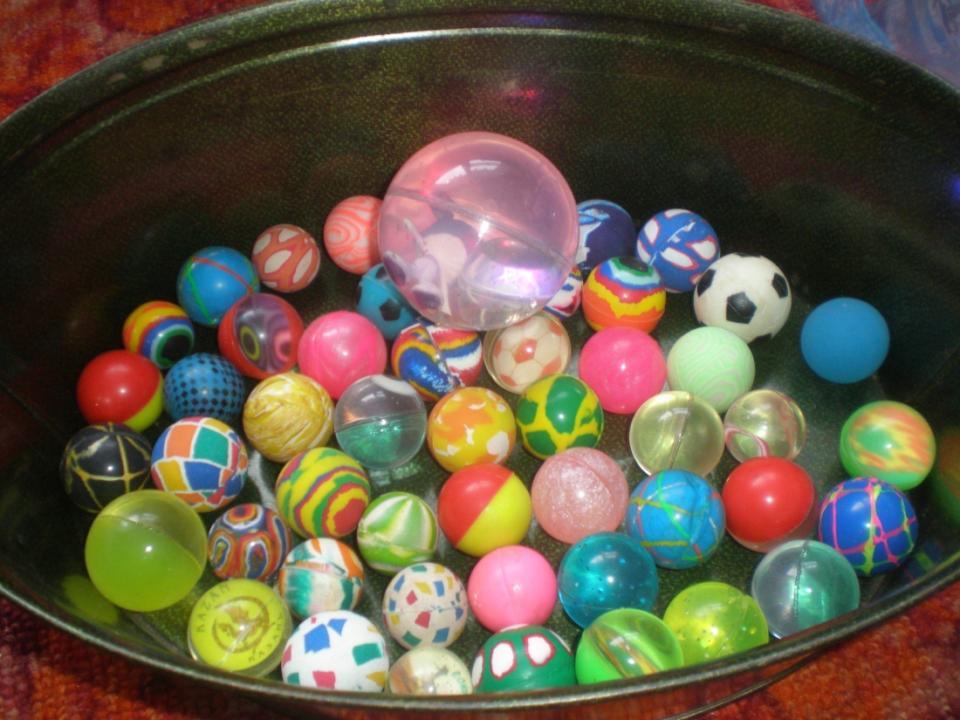 Играем ножками
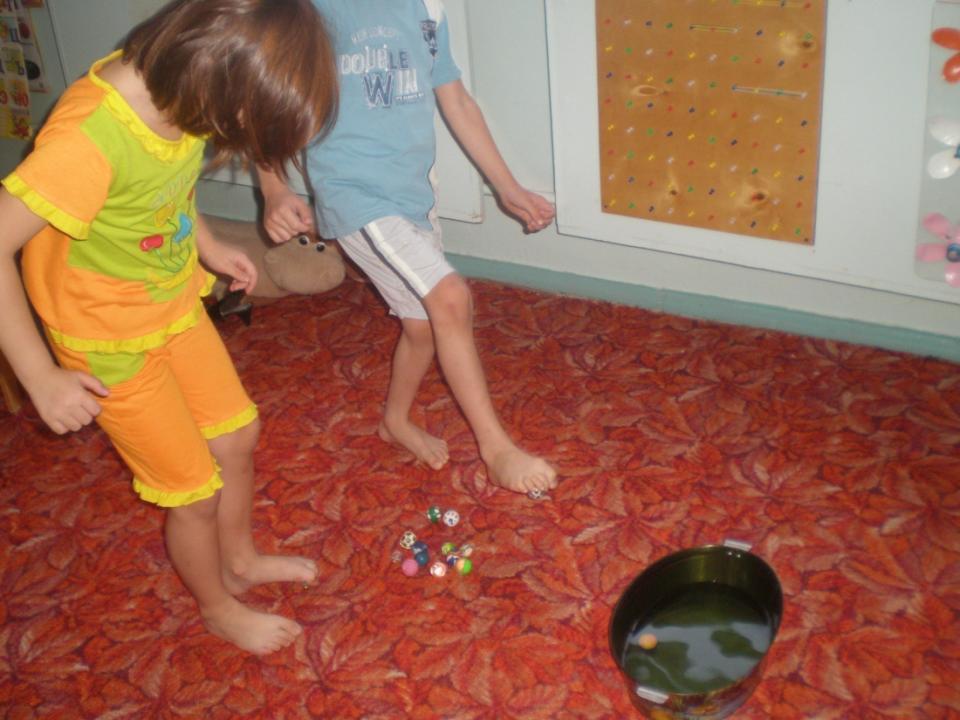 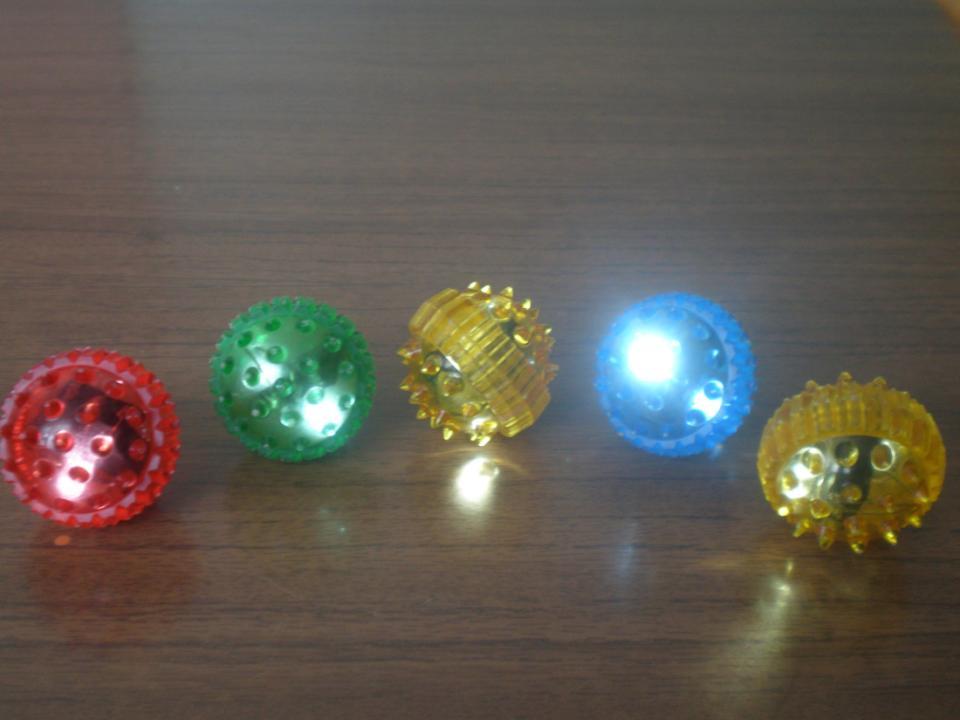 Массажные шарики
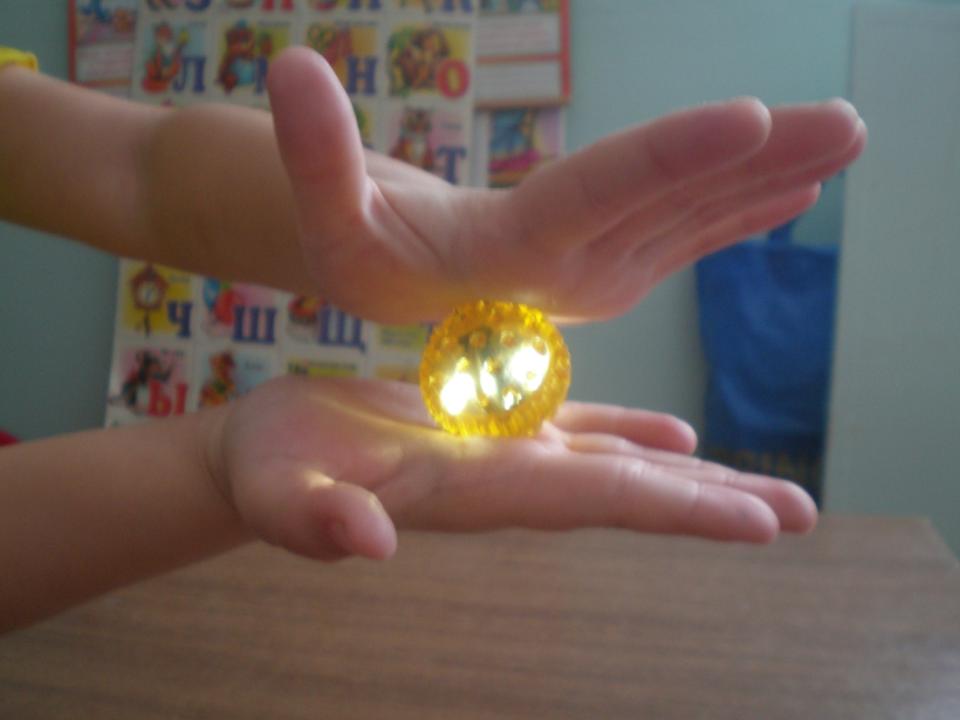 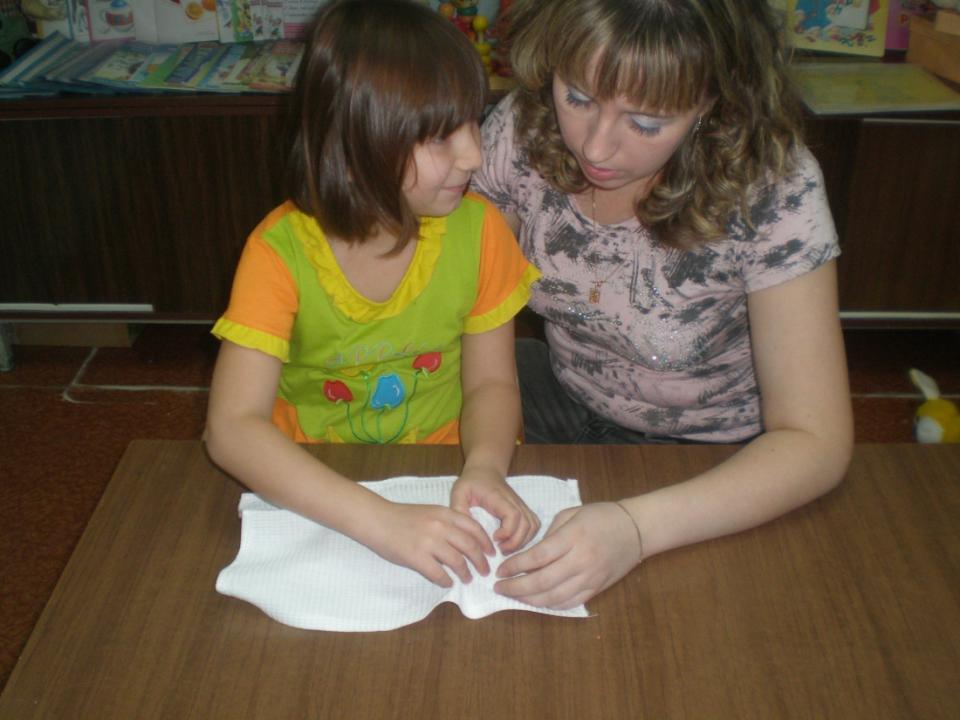 Угадай-ка
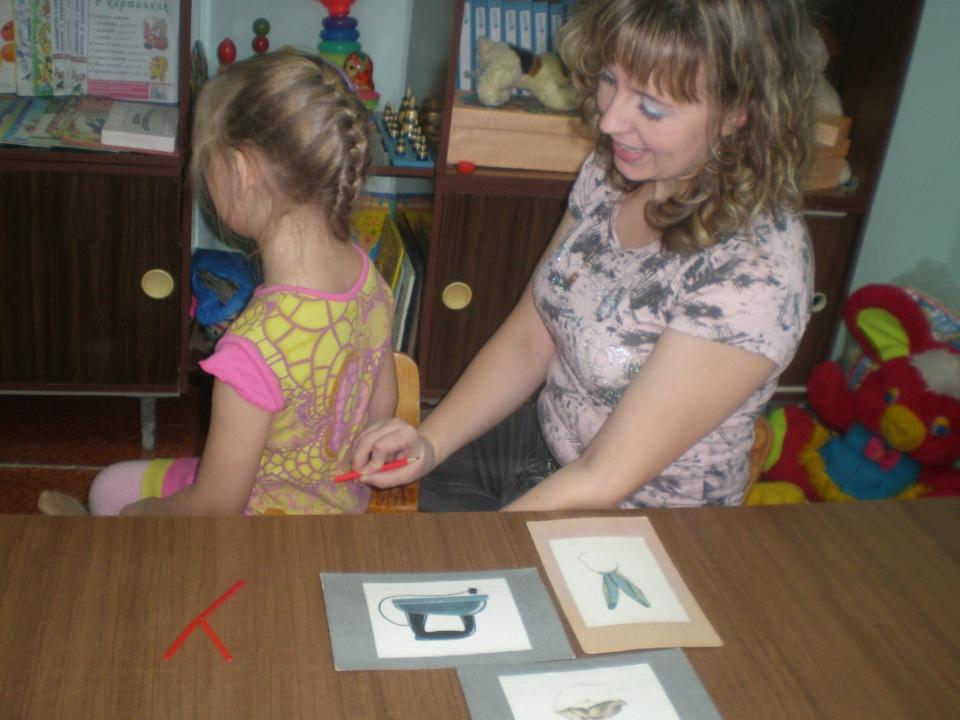 Отгадай букву
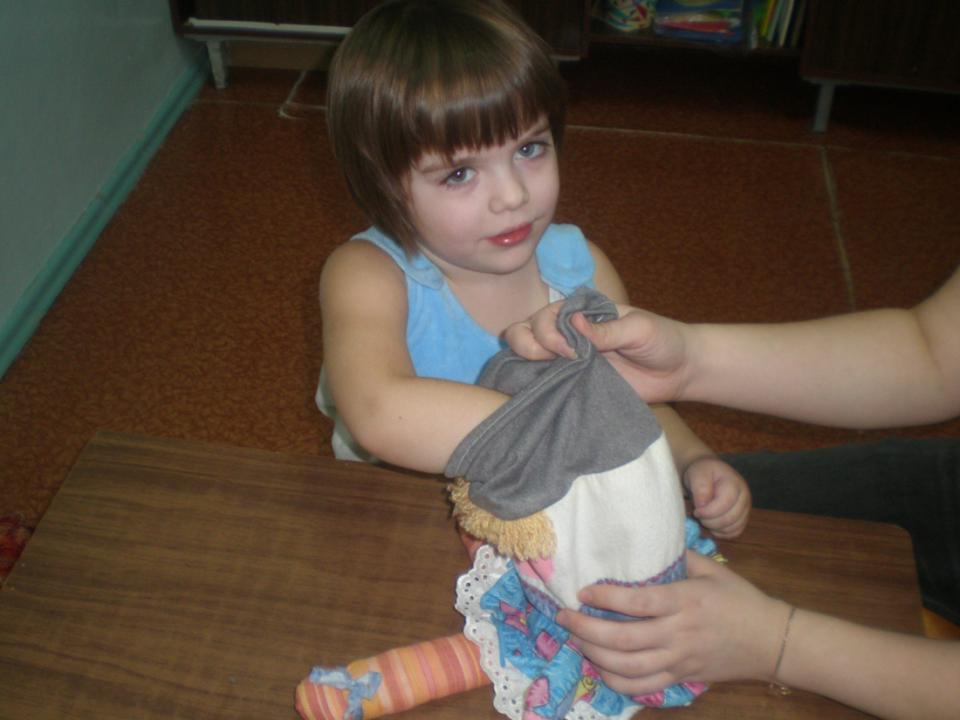 Угадай, что внутри
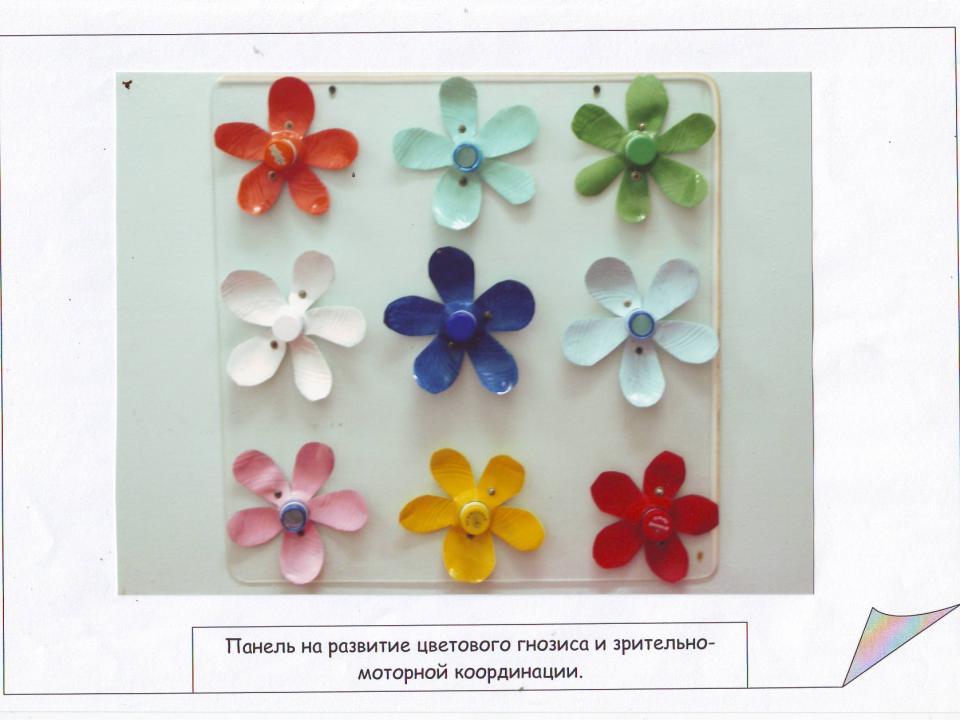 Цветочная поляна
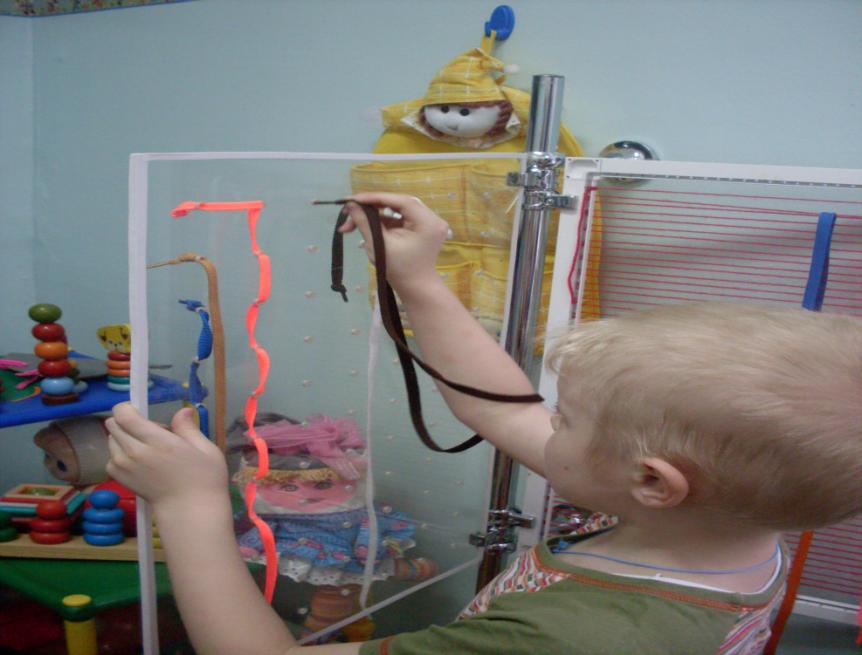 Тренажер «Шнуровка»
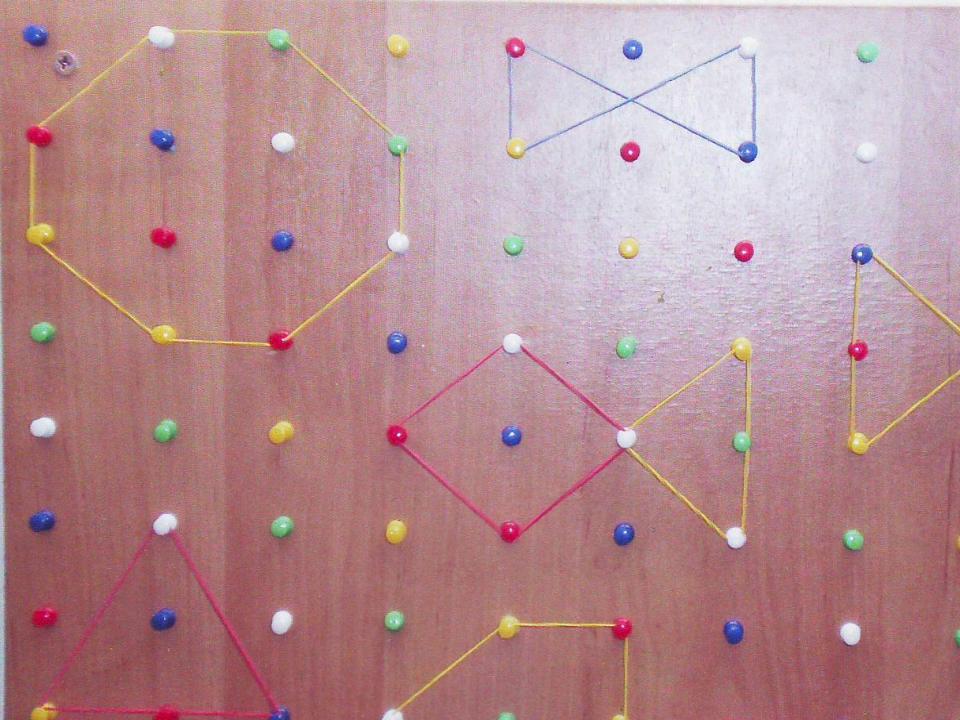 Цветные резинки
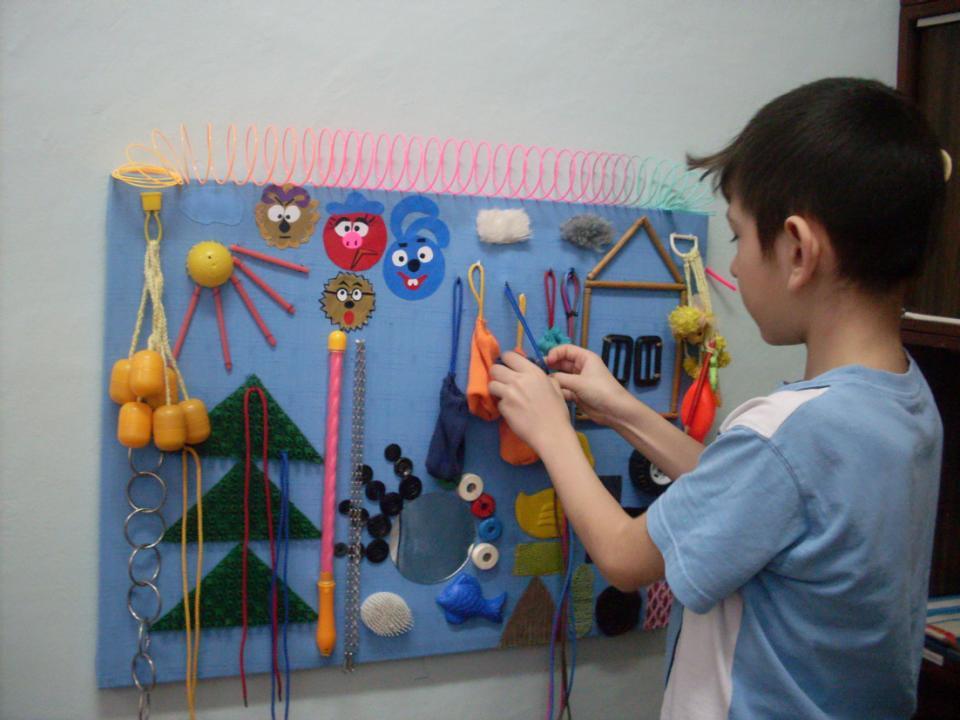 Тактильный центр
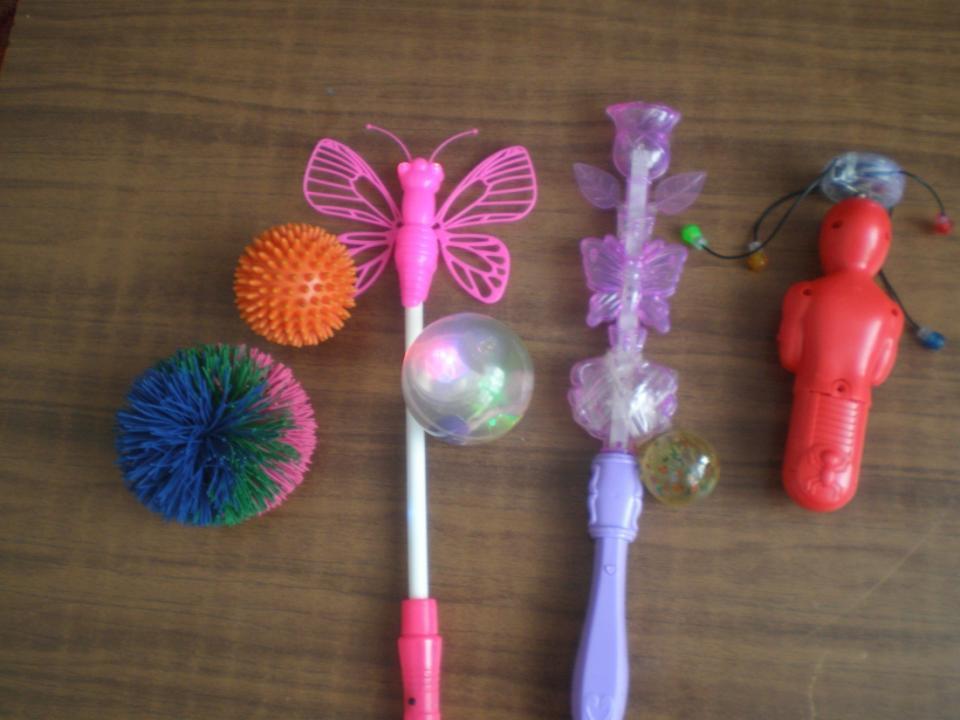 Волшебные игрушки
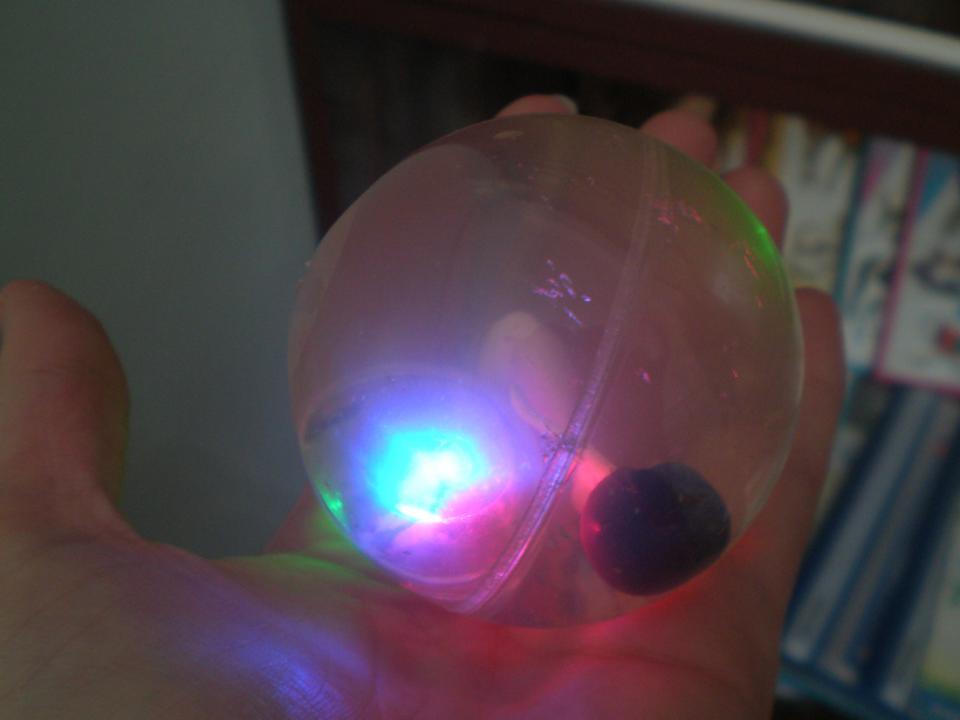 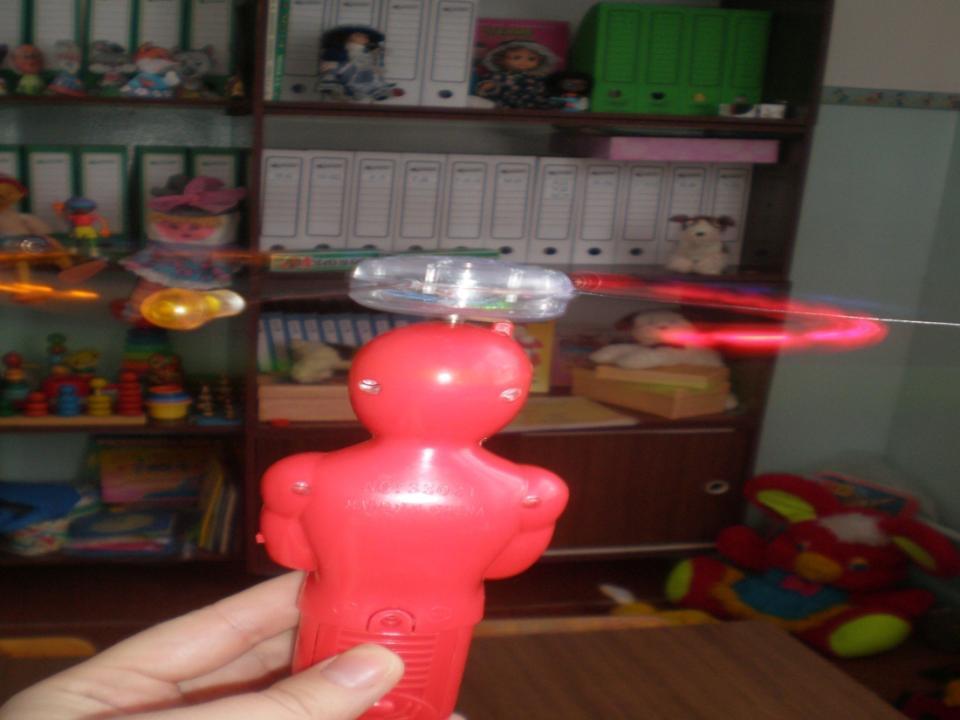 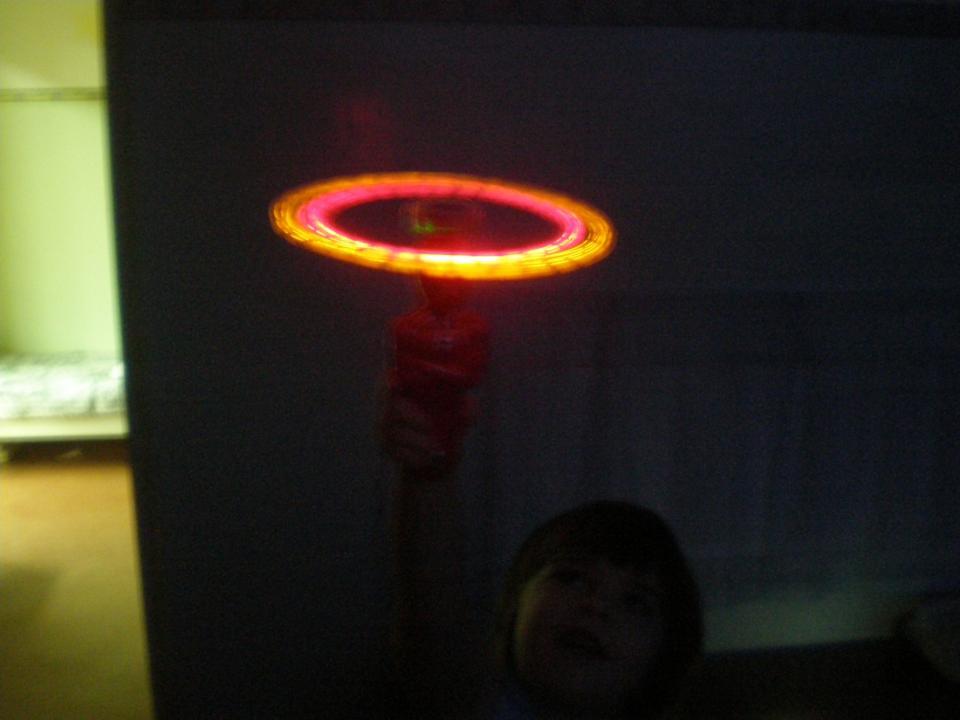 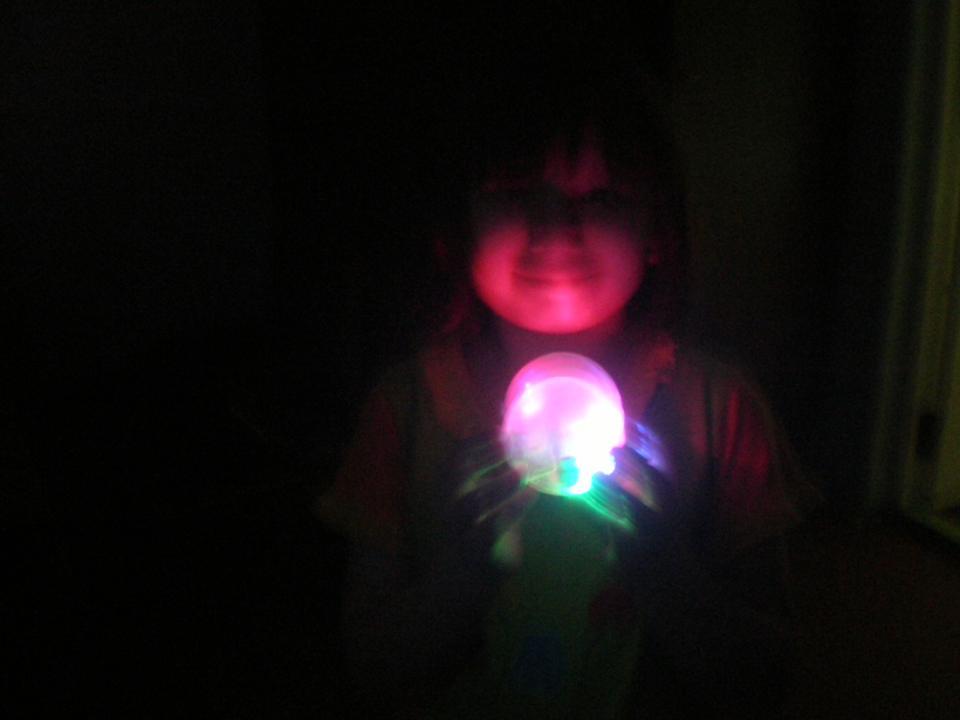